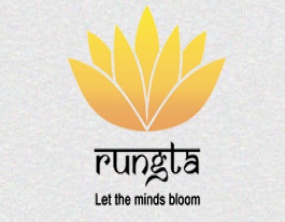 RUNGTA COLLEGE OF DENTAL SCIENCES & RESEARCH
TITLE OF THE TOPIC – DIAGNOSIS OF DENTAL CARIES
DEPARTMENT OF CONSERVATIVE DENTISTRY AND ENDODONTICS
1
Specific learning Objectives
At the end of this presentation the learner is expected to know ;
*Subtopic of importance
**  Cognitive, Psychomotor   or Affective 
# Must know , Nice to know  & Desire to know 
( Table to be prepared as per the above format )
2
CONTENT
Classification of dental caries
Questions 
Take home message 
references
CLASSIFICATION  OF
DENTAL CARIES
1.BASED ON ANATOMICAL	SITE
OCCLUSAL  (PIT AND  FISSURE)
SMOOTH  SURFACE  CARIES  (PROXIMAL  AND CERVICAL  CARIES)
LINEAR  ENAMEL  CARIES
ROOT  CARIES
PIT AND FISSURE CARIES
PIT AND FISSURE CARIES of the primary type  develops in the occlusal surface of molar and  premolar,in the buccal and lingual surface of the  molar and in the palatal surface of the maxillary  incisors.

Shape, morphological variation and depth of pit  and fissures contributes to their high susceptibility  to caries.

Enamel in the extreme depth is very thin or  occasionally absent and thus allows the exposure of  dentin.


Pit and fissures affected by early caries may  appear brown or black and will feel slightly soft  and ‘catch’ a fine explorer point.
Entry site may appear much smaller than actual  lesion, making clinical diagnosis difficult.

Carious lesion of pits and fissures develop from  attack on their walls.

In cross section, the gross appearance of pit and  fissure lesion is inverted V with a narrow  entrance and a progressively wider area of  involvement closer to the DEJ.

MORPHOLOGY OF FISSURES
NANGO (1960):Based on the alphabetical  description of shape– 4 types
V&U type: self cleansing and somewhat  caries resistant
U type: narrow slit like opening with a larger  base as it extend towards DEJ 
K type: also very susceptible to caries
Smooth surface caries
Less favorable site for plaque attachment, usually  attaches on the smooth surface that are near the  gingiva or are under proximal contact..
In very young patients the gingival papilla  completely fills	the interproximal space under a  proximal contact and is termed as col. Also  crevicular spaces in them are less favorable  habitats for s.mutans.
Consequently proximal caries is less lightly to  develop where this favorable soft tissue  architecture exists.
The proximal surfaces are particularly  susceptible to caries due to extra shelter  provided to resident plaque owing to the  proximal contact area immediately occlusal to  plaque.

Lesion have a broad area of origin and a  conical, or pointed extension towards DEJ.

V shape with apex directed towards DEJ.

After caries penetrate the DEJ softening of  dentin spread rapidly and pulpally
Linear enamel caries
Linear enamel caries ( odontoclasia ) is seen to occur in  the region of the neonatal line of the maxillary anterior  teeth.
The line, which represent a metabolic defect such as  hypocalcemia or trauma of birth, may predispose to  caries, leading to gross destruction of the labial surface  of the teeth.
Morphological aspects of this type of caries are atypical  and results in gross destruction of the labial surfaces  incisor teeth



ROOT SURFACE CARIES
The proximal root surface, particularly near the cervical line, often  is unaffected by the action of hygiene procedures, such as  flossing, because it may have concave anatomic surface contours  (fluting) and occasional roughness at the termination of the  enamel.

These conditions, when coupled with exposure to the oral  environment (as a result of gingival recession), favor	the formation  of mature, caries-producing plaque and proximal root-surface  caries.

Root-surface caries is more common in older patients.

Caries originating on the root is alarming because
it has a comparatively	rapid progression
it	is often asymptomatic
it is closer to the pulp
4, it is more difficult to restore

The root surface is refer the enamel and  readily allows plaque formation in the  absence of good oral hygiene.


The cementum covering the root surface is  extremely thin and provides little resistance  to caries attack.


Root caries lesions have less well-defined  margins, tend to be U-shaped in cross  sections, and progress more rapidly  because of the lack of protection from and  enamel covering.
2.BASED ON  PROGRESSION
ACUTE CARIES
ARRESTED CARIES
CHRONIC CARIES
ACUTE CARIES
Acute caries is a rapid process involving a large  number of teeth.
These lesions are lighter colored than the other  types, being light brown or grey, and their caseous  consistency makes the excavation difficult.
Pulp exposures and sensitive teeth are often  observed in patients with acute caries.
It has been suggested that saliva does not easily  penetrate the small opening to the carious lesion, so  there are little opportunity for buffering or  neutralizaton
CHRONIC CARIES
These lesions are usually of long-standing  involvement, affect a fewer number of teeth, and are  smaller than acute caries.
Pain is not a common feature because of protection  afforded to the pulp by secondary dentin
The decalcified dentin is dark brown and leathery.
Pulp prognosis is hopeful in that the deepest of lesions  usually requires only prophylactic capping and  protective bases.
The lesions range in depth and include those that  have just penetrated the enamel.
ARRESTED CARIES
Caries which becomes stationary or static and  does not show any tendency for further  progression
Both deciduous and permanent affected
With the shift in the oral conditions, even  advanced lesions may become arrested .
Arrested caries involving dentin shows a  marked brown pigmentation and induration of  the lesion [the so called ‘eburnation of dentin’]
Sclerosis of dentinal tubules and secondary  dentin formation commonly occur
Exclusively seen in  caries of occlusal  surface with large open  cavity in which there is  lack of food retention
Also on the proximal  surfaces of tooth in  cases in which the  adjacent approximating  tooth has been extracted
3.BASED ON VIRGINITY Of LESION
INITIAL/PRIMARY
RECURRENT/SECONDARY
PRIMARY CARIES(INITIAL)
A primary caries is one in which the lesion  constitutes the initial attack on the tooth  surface.

The designation of primary is based on  the initial location of the lesion on the  surface rather than the extent of damage.
SECONDARY CARIES  (RECURRENT)
This type of caries is observed around the edges and  under restorations.
The common locations of secondary caries are the  rough or overhanging margin and fracture place in all  locations of the mouth.
It may be result of poor adaptation of a restoration,  which allows for a marginal leakage, or it may be due  to inadequate extension of the restoration.
In addition caries may remain if there has not been  complete excavation of the original lesion, which later  may appear as a residual or recurrent caries.
4. BASED ON EXTENT OF
CARIES
INCIPIENT CARIES
CAVITATION

OCCULT CARIES
INCIPIENT CARIES
The early caries lesion, best seen on the smooth  surface of teeth, is visible as a ‘white spot’.
Histologically the lesion has an apparently intact  surface layer overlying subsurface  demineralization.
Significantly may such lesion can undergo  remineralization and thus the lesion is not an  indication for restorative treatment
These white spot lesion may be confused  initially with white developmental defects of  enamel formation, which can be  differentiated by their position away from the  gingival margin], their shape [unrelated to  plaque accumulation] and their symmetry  [they usually affect the contralateral tooth].

Also on wetting the caries lesion disappear  while the developmental defect persist
It is believed that bite wing and OPG radiographs  along with noninvasive adjuncts like fiber optic  transillumination (FOTI),laser luminescence, electrical  resistance method (ERM) are used for diagnosis  these occlusal lesions.

These lesion are not associated with microorganisms  different to those found in other carious lesion.

These carious lesion seem to increase with  increasing age.
Occult carious lesion are usually seen with low caries  rate which is suggestive of increase fluid exposure.
It is believed that increased fluid exposure  encourages remineralization and slow down  progress of the caries in the pit and fissure  enamel while the cavitations continues in  dentine, and the lesions become masked by  a relatively intact enamel surface.
These hidden lesions are called as fluoride  bombs or fluoride syndrome.
Recently it is seen that occult caries may  have its origin as pre-eruptive defects which  are detectable only with the use of  radiographs.
Once it reaches the  dentinoenamel junction,  the caries process has the  potential to spread to the  pulp along the dentinal  tubules and also spread in  lateral direction.
Thus some amount of  sensitivity may be  associated with this type  of lesion.
This may be generally  accompanied by cavitation



5.Based	on tissue  involvement
Initial caries
Superficial caries
Moderate caries
Deep caries
Deep complicated caries
Dental caries can be divided into 4 or 5
Initial caries: Demineralization	without  structural defect. This stage can be  reversed by fluoridation	and enhanced  mouth hygiene
Superficial caries (Caries  superficialis):Enamel caries, wedge-  shaped structural defect. Caries has  affected the enamel layer, but has not  yet penetrated the dentin.


Moderate caries (Caries media): Dentin caries.  Extensive structural defect. Caries has  penetrated up to the dentin and spreads two-  dimensionally beneath the enamel defect where  the dentin offers little resistance.
Deep caries (Caries profunda): Deep structural  defect. Caries has penetrated up to the dentin  layers of the tooth close to the pulp.
Deep complicated caries (Caries profunda  complicata) :Caries has led to the opening of the  pulp cavity (pulpa aperta or open pulp).
TAKE HOME MESSAGE
Dental caries is the most common chronic disease in the world

It is a multifactorial disease 

Tetrad of dental caries include- host, substrate ,flora,time
Questions
Define dental caries 
GV Black classification
theories of dental caries
REFRENCES
John I. ingle,DDS,MSD Endodontics Fifth edition
M.A.Marzouk,A.L.Simonton,R.D.Gross Modern Theory and Practice Operative Dentistry.
Shaffers Textbook Of Oral Pathology and Medicine
THANK YOU
37